Südkabel HVDC Cable System Portfolio
Sebastian Ebert, Vice President; Head of Sales, Marketing & Execution
Location
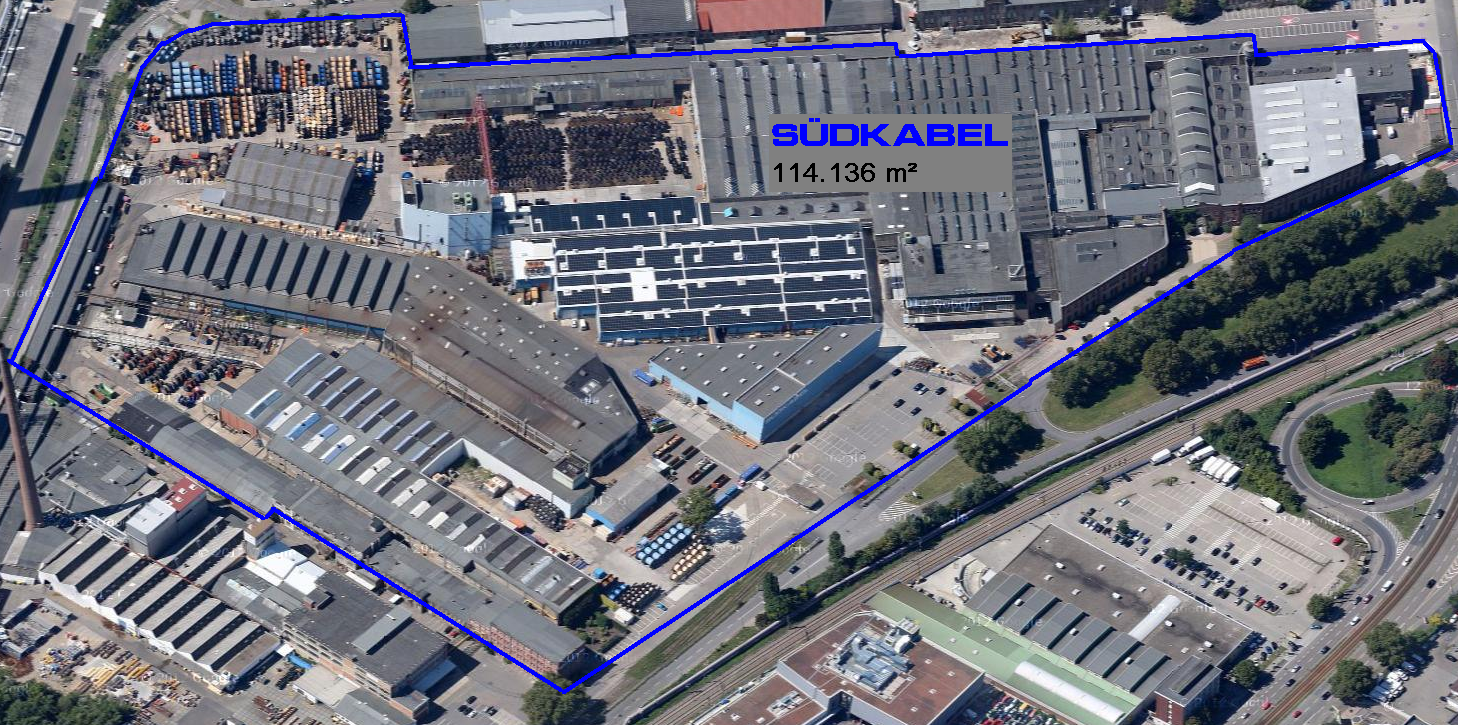 History
Foundation of the Company 1898

Company Names:
Süddeutsche Kabelwerke AG
(SÜDKABEL)
(1898 - 1970)
Kabel und Lackdrahtfabriken GmbH
(1970 - 1988)
ABB Kabel und Draht GmbH
(1988 - 1997)
ABB Energiekabel GmbH
(1997 - 2003)
Südkabel GmbH
(since 2004)
Manufacturing Program and Services
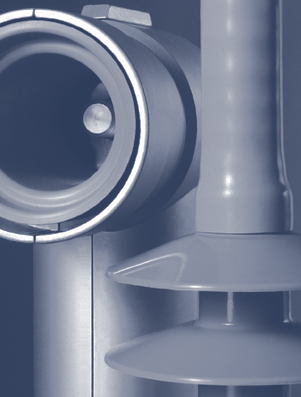 AC XLPE Power Cables for Medium Voltage up to 45 kV
AC XLPE Power Cables for High Voltage up to 245 kV
HV and EHV AC XLPE Cable Systems up to 550 kV
Cable Accessories for AC XLPE Medium Voltage and High Voltage Cables up to 550 kV
Temporary Site Cables (TCS) up to 245 kV
DC XLPE Cable Systems up to 320 kV
Cable Laying and Installation of Accessories
Installation Training and Supervision
On-Site Testing
Calculation & Design
Studies
Seminars
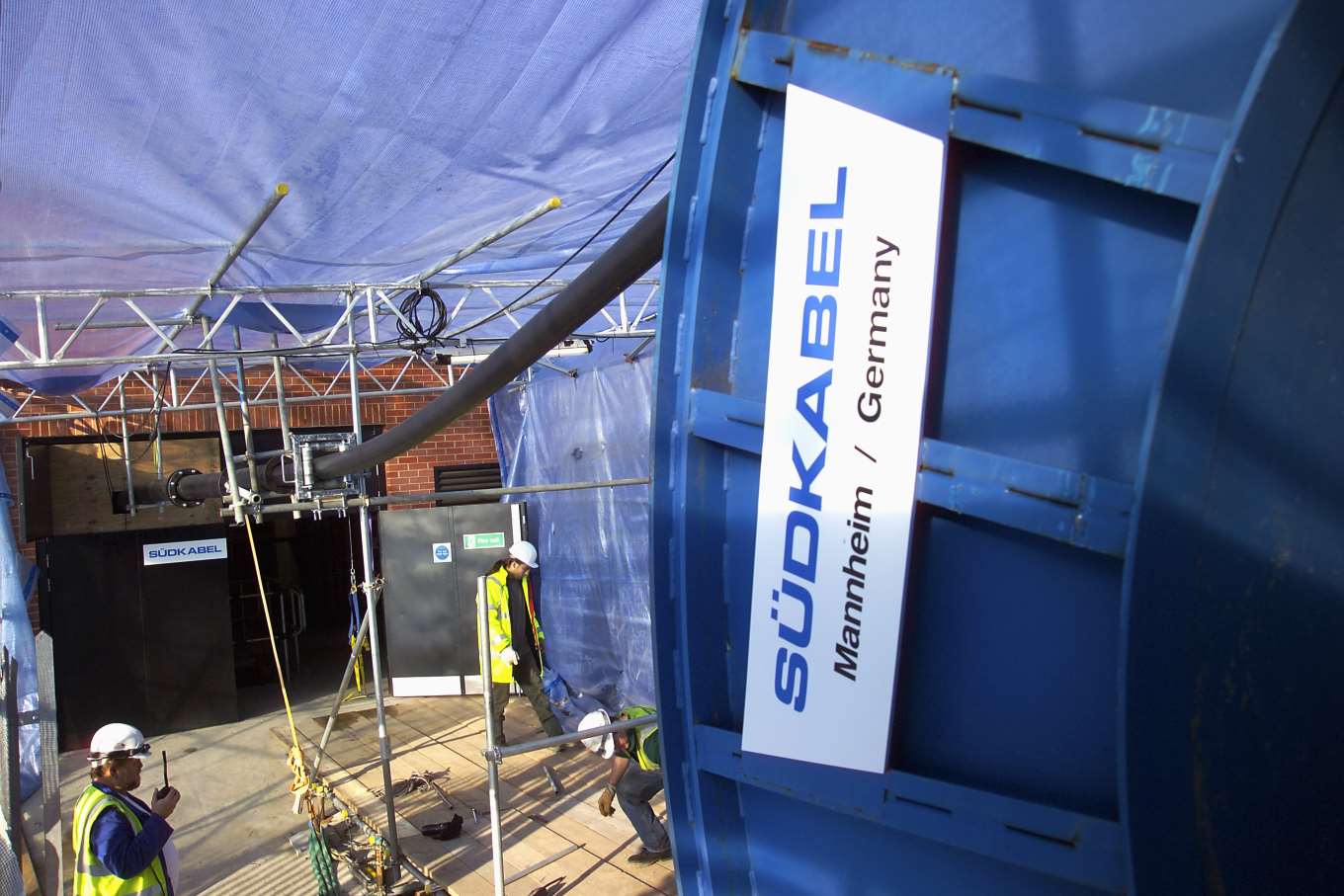 Organization Chart
CEO + Owner
Mr. Johann Erich Wilms
Managing Director
Mr. Dr. Kaumanns
Integrated Management Representative / QM
Mr. Weinlein *)
Administration
Mr. Dr. Kaumanns
IT Management
Supply Management
Human Resources
Works Council
Mr. Riegler
Cable Production
Mr. Hamberger
Production
Planning
Logistic
Plant Maintenance
Tec
Development / TestingMr. Häring
Product Development
AC+DC Systems
HV Test Bays
hnics
Materials /Quality
Mrs. Dr. Nishaburi
Materials
Chemical Laboratories 
Quality Assurance
Accessory Production
Mr. Bürcky
Production
PlanningLogistic
Sales and Execution
Mr. Ebert
Cable SystemsComponents
Engineering
Installation / Service
Finance
Mr. Baumbauer
Accounting
Controlling
*) provisional
Organization Chart Sales & Execution
Sales & Execution
Mr. Ebert
Components
Mr. Ebert
MV Accessories
MV Cable
HV/EHV Components
Engineering
Mr. WeinleinSystem DesignSystem CalculationOn-Site Tests
Seminars
Installation / Service
Mr. Bauer
Site OrganizationNew InstallationInstallation Training
After Sales / Maintenance
Commercial Execution
Mrs. Didion
Commercial Execution
 Controlling Projects
Cable Systems
Mr. Ebert
HV/EHV Systems
HVDC Systems
Certified Management Systems ISO 9001, ISO 14001, ISO 45001, ISO 50001
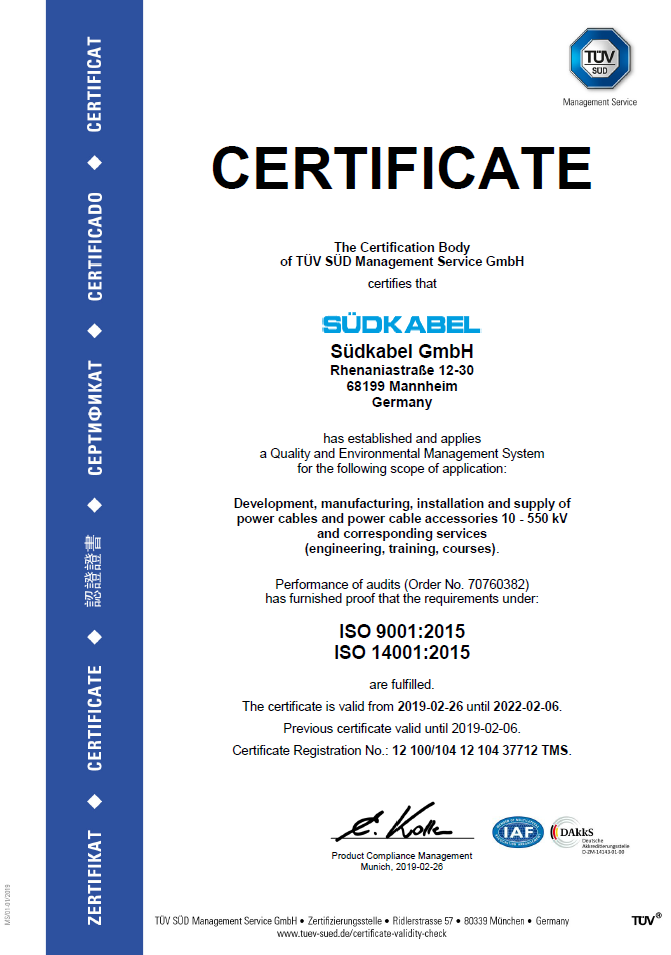 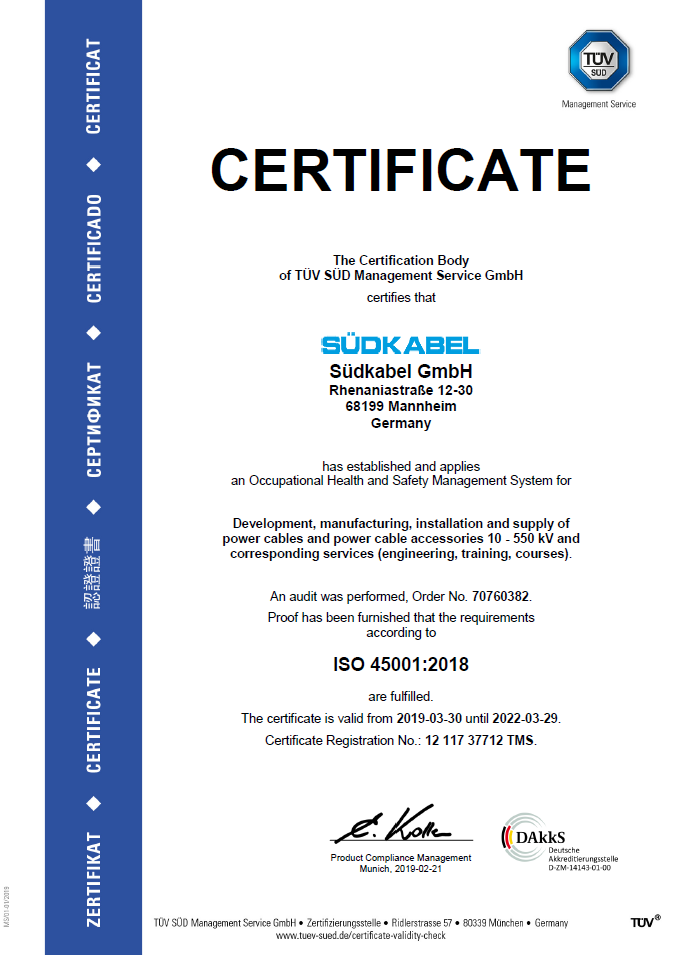 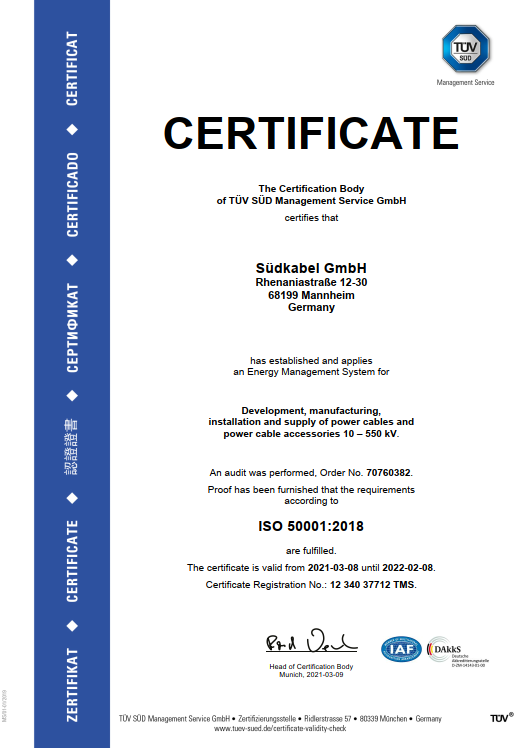 Certification Safety Culture Ladder (SCL), Achilles
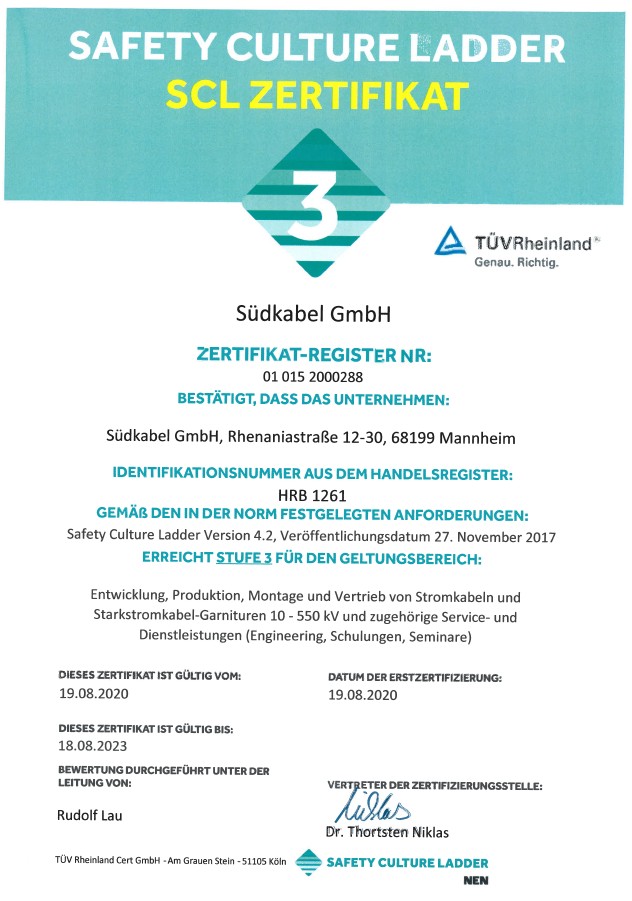 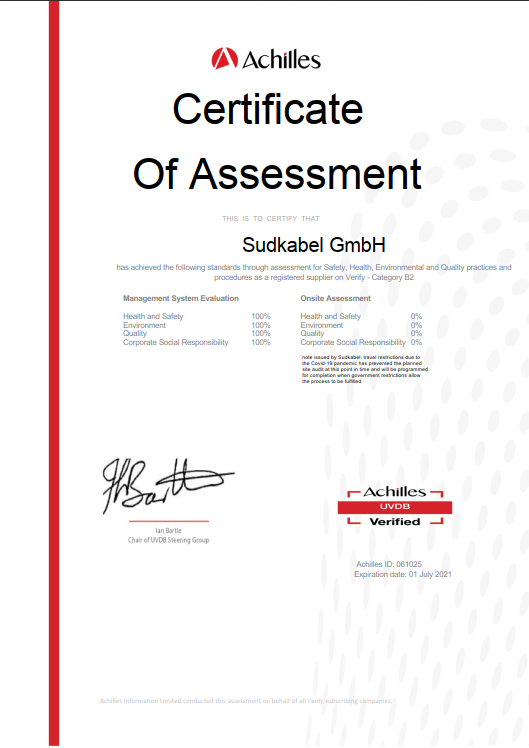 HVDC R&D status
Development and Qualification of HVDC cable systms up to 525 kV

Development of HVDC cable systems up to 525 kV
HVDC cable up to 3200sqmm and 525 kV
Cable accessories designed, tested, and manufactured by Südkabel GmbH in Mannhein, Germany

Qualification of 320 / 525 kV HVDC cable systems 
Comprehensive qualification programs on HVDC cable systems acc. to CIGRE, IEC, and DIN IEC standards
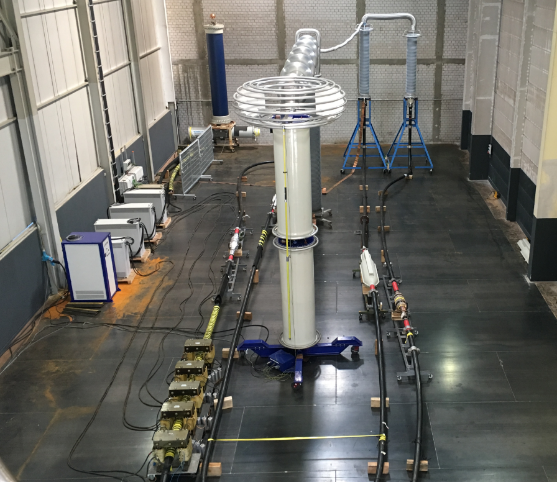 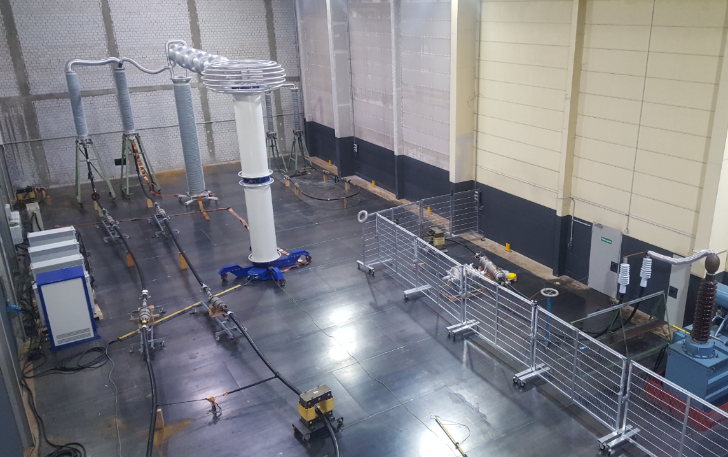 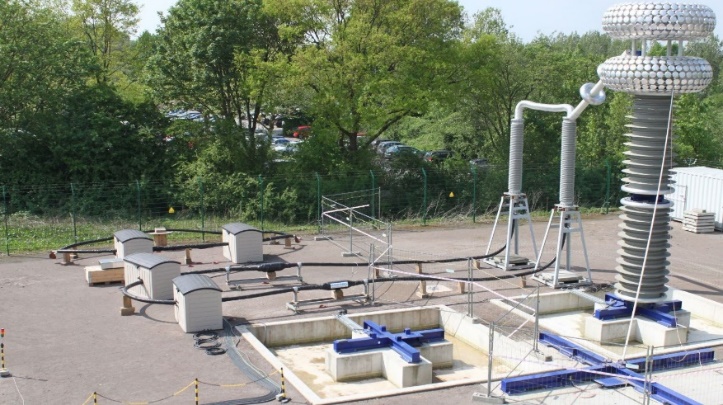 Source: TU Dortmund
HVDC R&D status
Technology Cooperation with Sumitomo Electric Industries

Technical cooperation within HVDC cable projects up to 525 kV
‘Sumitomo Electric secures >€500M “Corridor A-Nord” High Voltage DC Underground Cable Project in Germany which sets new innovative benchmarks in the HVDC Industry’

Qualification of 525 kV HVDC cable system 
Technical collaboration with Siemens Energy within 525 kV HVDC cable system type test

Cables from Sumitomo and Südkabel with Sumitomos advanced DC XLPE

Cable accessories from Sumitomo

DC GIS components provided by Siemens Energy

Successful completion of type test in 2020
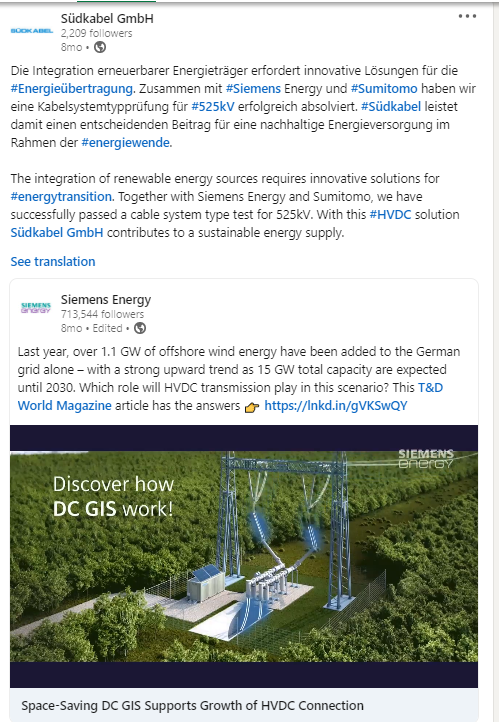 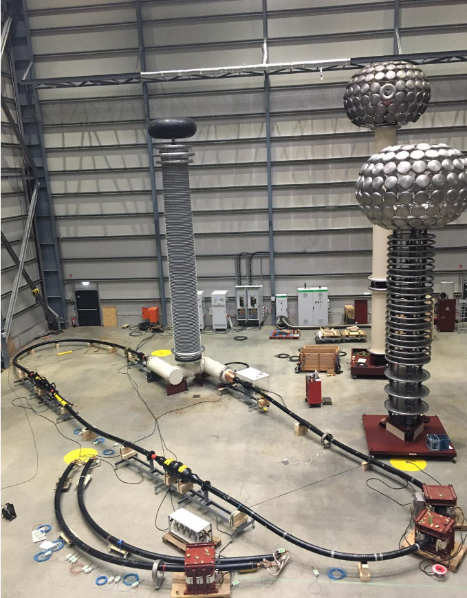 Ongoing Project References
Project: CAN 525 kVCustomer: Amprion
Project Scope:
	1 HVDC Cable System
	Route Lenghts 320 km (+/- Pole)

320 km * 2 = 640 km

In parallel to the HVDC Cable system a metallic return ‘DMR’ cable will be laid.

320 km

	
Cable Type:
	2XS(FL)2Y 1x2500 RMS/188 DC±525 kV
	2XS(FL)2Y 1x2500 RMS/188 DMR
	

Manufacturing: 	scheduled from 2023 onwards

Commissioning:	scheduled 2028
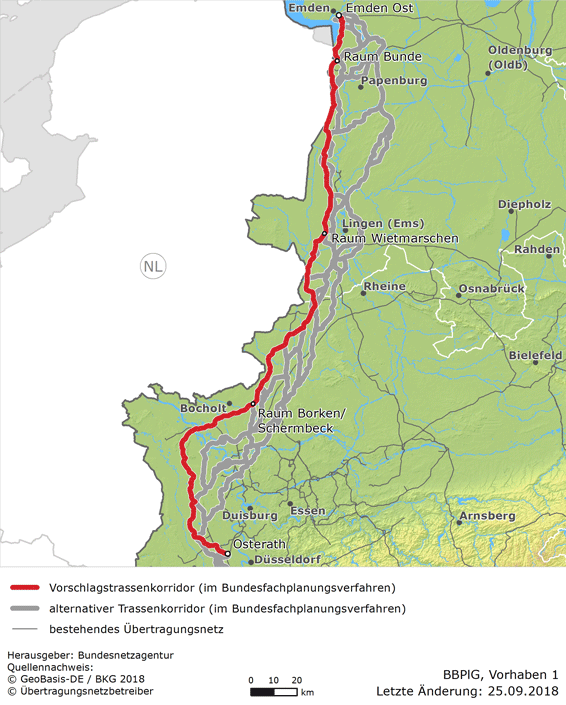 Cable Route Layout
Ongoing Project References
Project: Kontek HVDC LinkCustomer: 50Hertz
Project Scope:
	1 EC Kabelsystem inkl. Garnituren sowie Service und Montage
	
Cable Type:
	A2XS(FL) 1x2200 RMS/50 DC±17,5 kV
	

Manufacturing: 	Quarter Q2/2021

Commissioning:	scheduled 2022
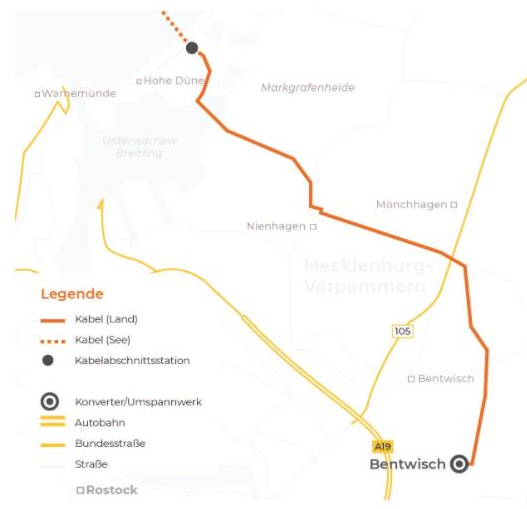 Cable Route Layout
Thank you for your attention
Contact details for any questions: 


Sebastian Ebert 
Head of Sales, Marketing & Execution
Telephone: +49 (0) 621 8507 395
Mobil: +49 (0) 173 2598 491
E-Mail: sebastian.ebert@suedkabel.com